Team G: Jörmungandr
ECE: Greg Maclean, Warren Pryde
MechE: Jon Daneman, Anton Galkin
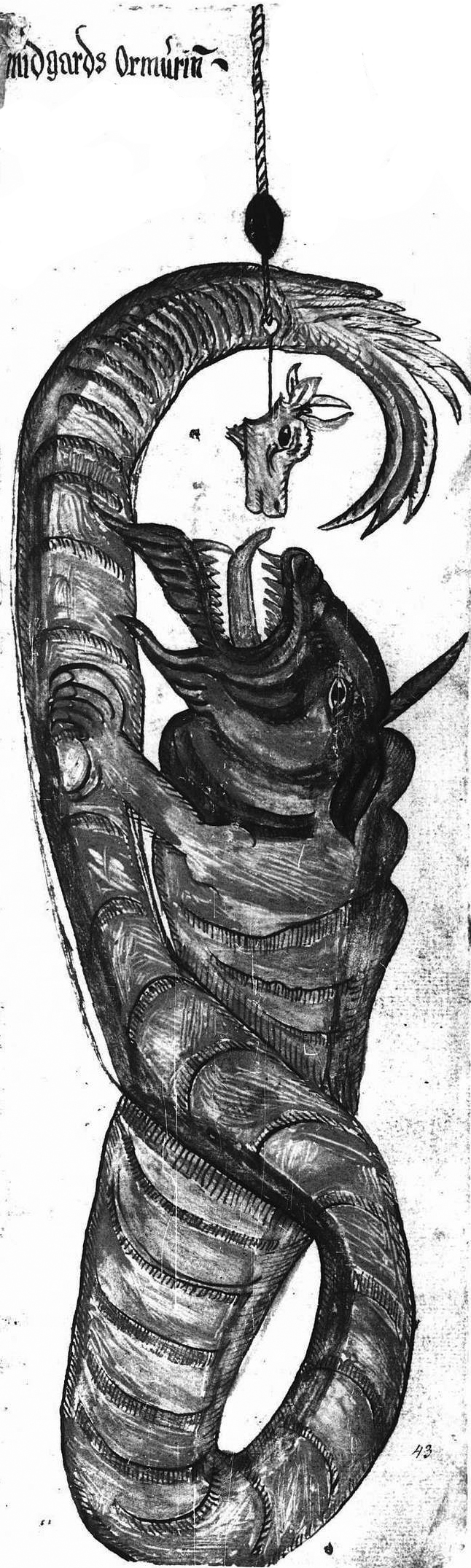 Jörmungandr (Team G)
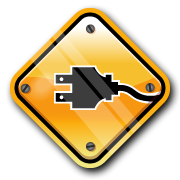 Greg Maclean
Warren Pryde
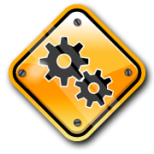 Jon Daneman
Anton Galkin
24778 Mechatronic DesignProject: Connect 4 Player
System Overview
Design Concepts
Stability and simplicity
Very clearly defined actuator positions
Minimal fine calibration needed to function
Lightweight (aluminum and acrylic)
Robustness
Aesthetics
Laser-cut acrylic provides a very polished look
Color scheme
Chip Feeder
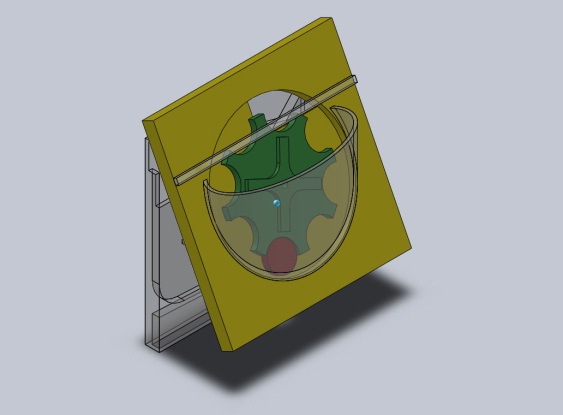 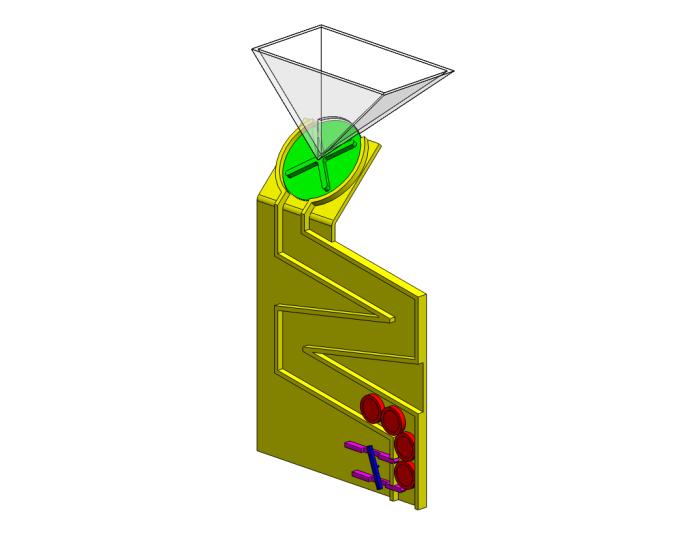 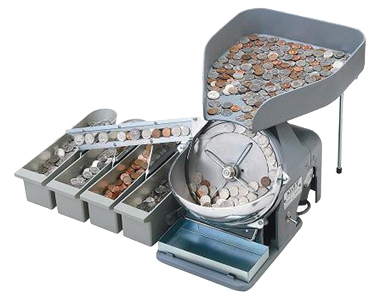 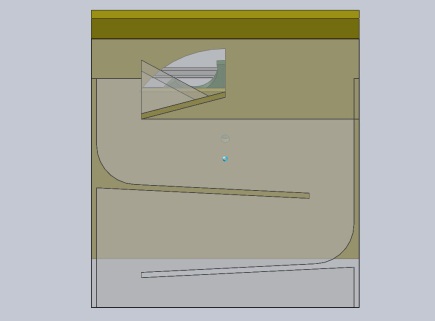 Inspiration
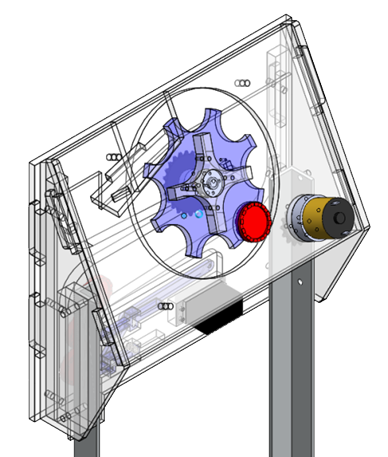 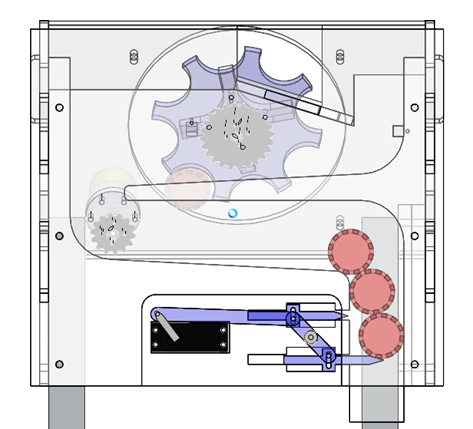 Pinwheel carries only oriented chips out of hopper
Ramp system holds on-deck chips: maximum speed
Chip Dropper
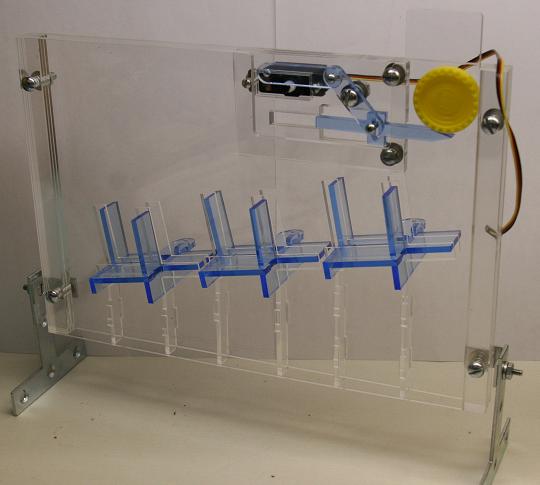 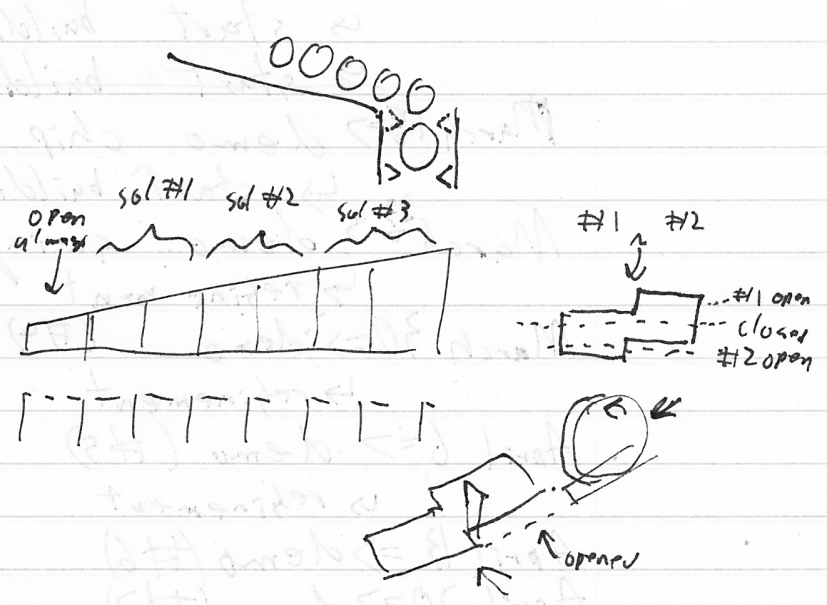 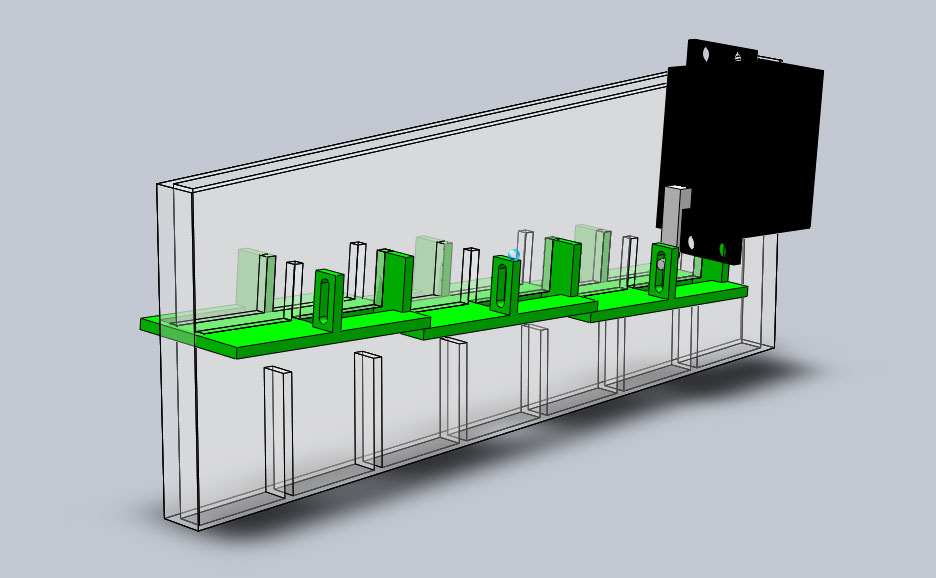 Concept CAD
Idea
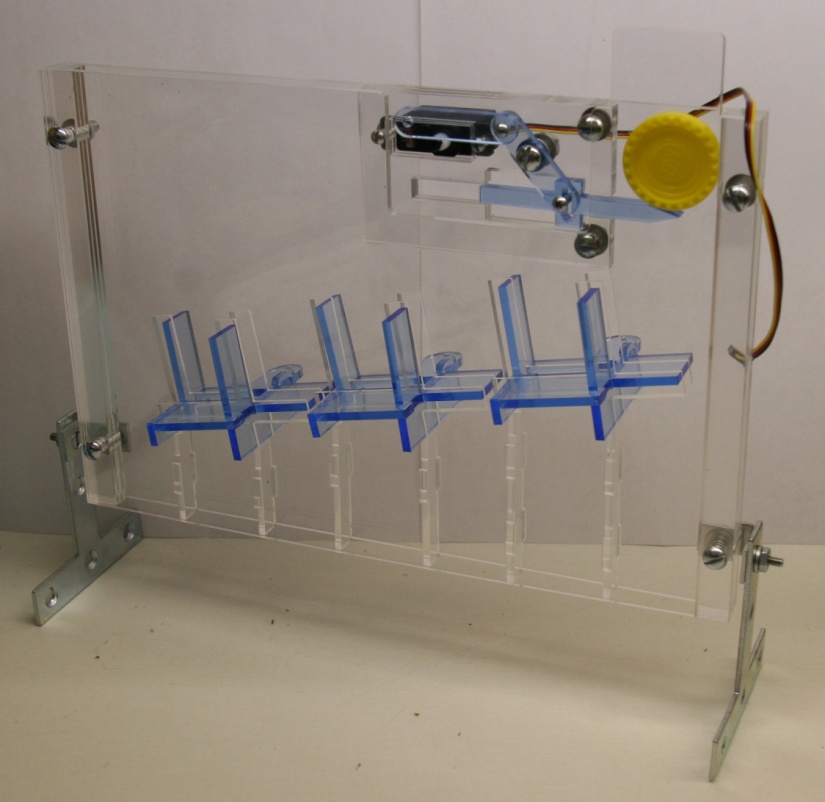 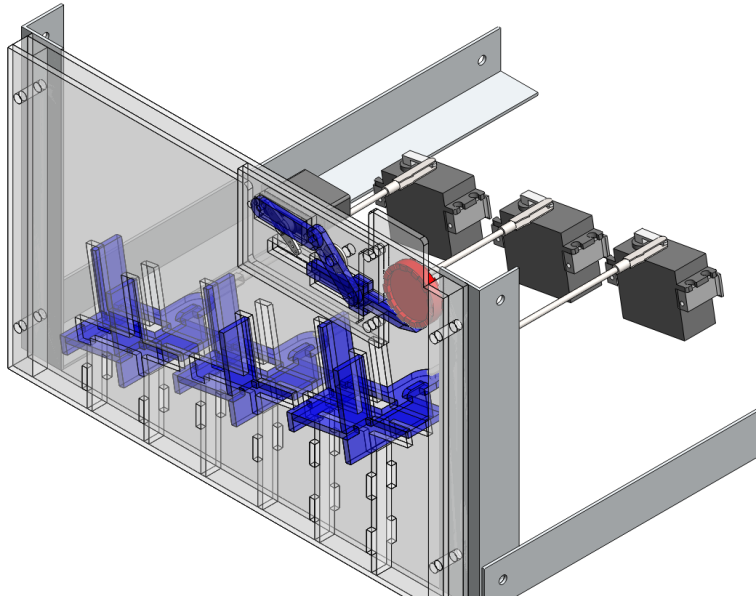 Design-for-Manufacture CAD
Assembled Mechanism
Chip Dropper
Control Processor
Game Processor
(Arduino Uno)
TA Laptop
Neutral Zone
Control
Motion Processor
(Ardiuno Pro)
Chip Feeder
Chip Dropper
Game Processor Design
User Interface
Behind the Scenes: Game Board Evaluation
Block/Win Detection
Choose Move Strategy
Difficulty Level
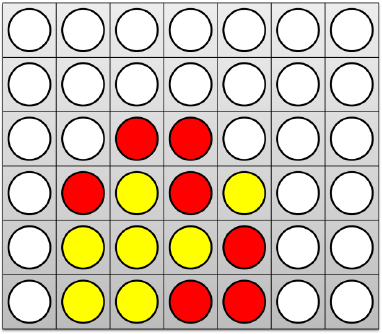 3/group
Random Column Selection
EASY
“Is there currently a threat on the board?”
Images from Blackboard
3/group
Basic Strategy,
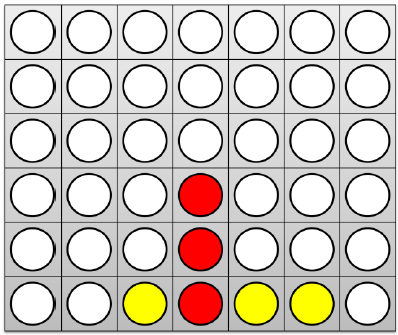 MEDIUM
“Is there currently a threat on the board?”
Initial Move Sequences
2 in a row
Basic Strategy,
HARD
“Will this move create a threat for either player?”
Initial Move Sequences
Image from Victor Allis’s Thesis
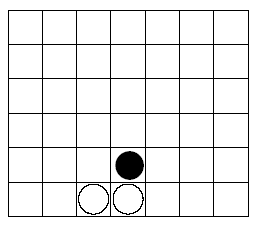 Evaluate >4 moves into future
CHAMPION
Game scenario recognition
…and more!
Coolness Factors
Human input pad
Allows human to decide move, and machine to execute move
Maintaining detailed game statistics
Logging all moves and game results on microSD card
LEDs to indicate state/position variables
Column selection, player number, etc.
Future Work
Remake chip dropper front and rear plates
Fabricate chip feeder and iterate
Integrate game and motion processors
Assemble frame for entire system
Optimize timing
Advance game processing
Coolness factors